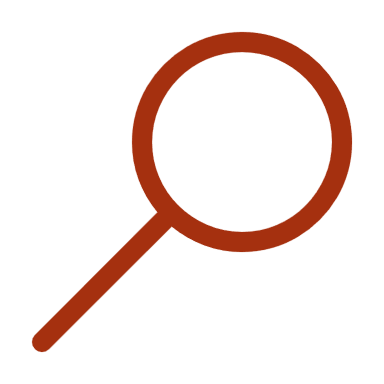 Evidence Search Techniques
Find command
[Speaker Notes: https://www.youtube.com/watch?v=6G3qm60dfA8&ab_channel=PrashantThombre]
Objectives
Goal of search
find command
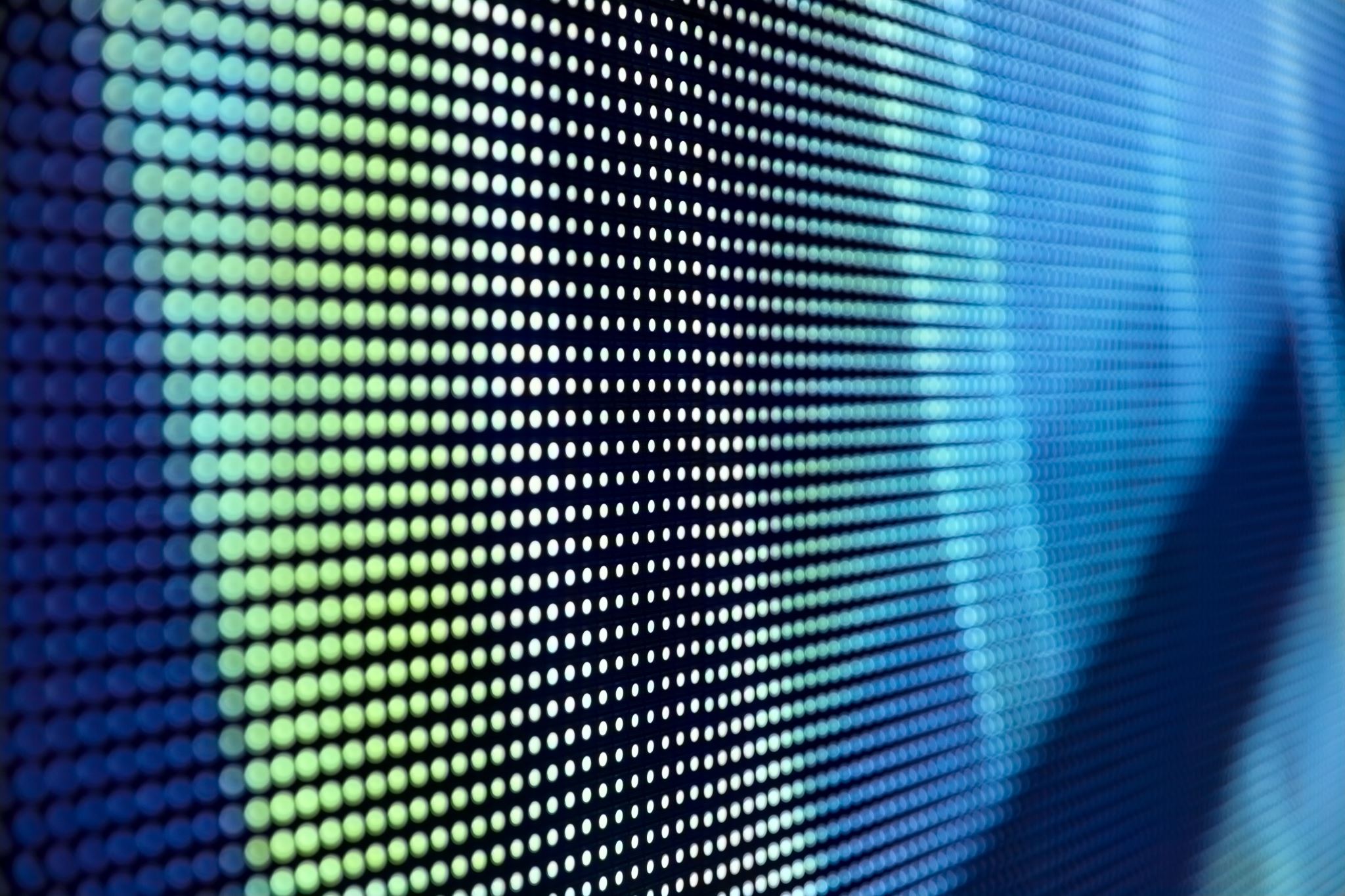 Basic find command usages
name
The lab uses a USB image
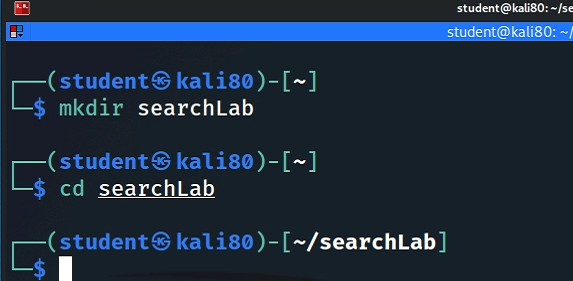 Create a working folder
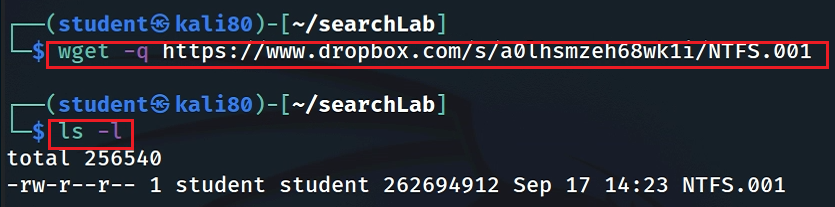 Download a USB image
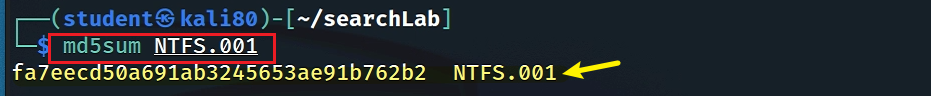 https://www.dropbox.com/s/a0lhsmzeh68wk1i/NTFS.001
[Speaker Notes: https://www.dropbox.com/s/a0lhsmzeh68wk1i/NTFS.001?]
Show image information
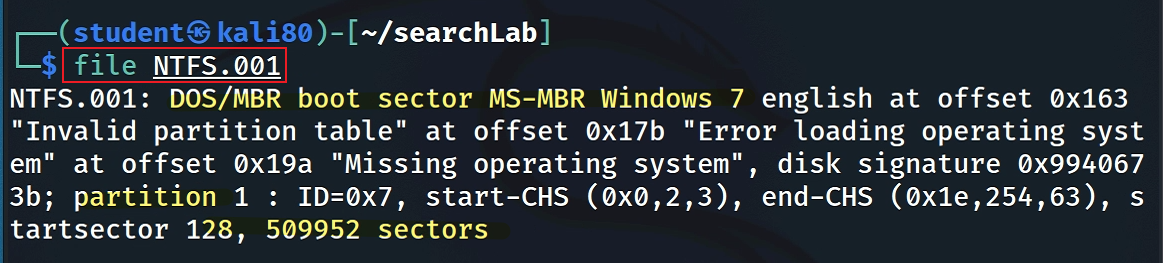 Mount the USB to Linux as a read-only loop device
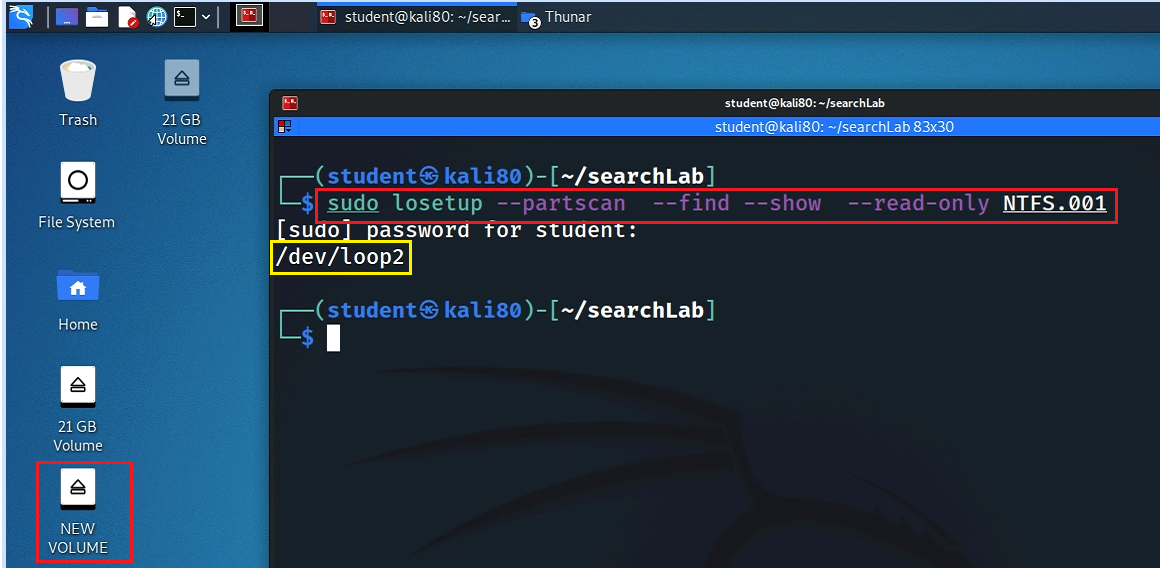 [Speaker Notes: sudo losetup --partscan  --find --show  --read-only NTFS.001]
View file structure
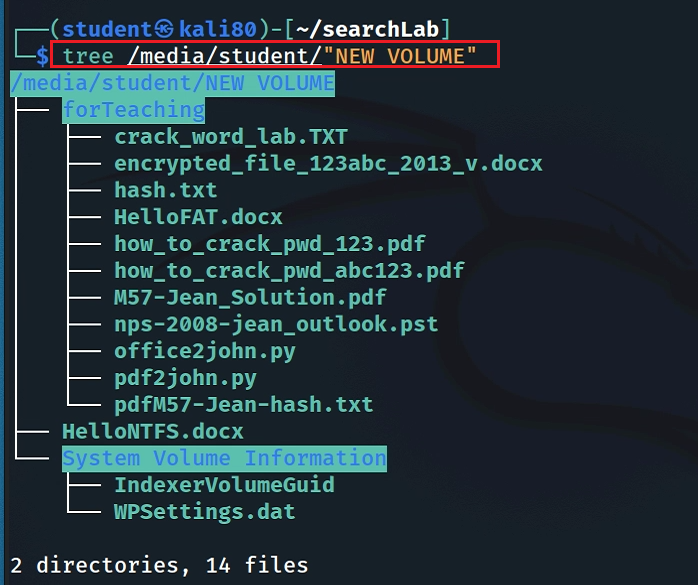 Syntax
$ find [where to start searching from]  [expression determines what to find]
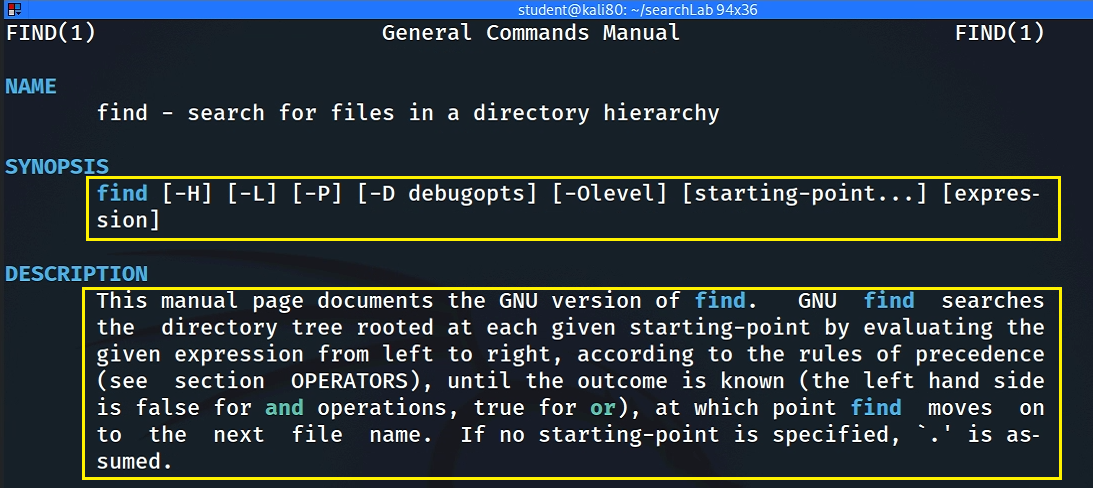 Find Files/directories starts from  Current Directory (recursively)
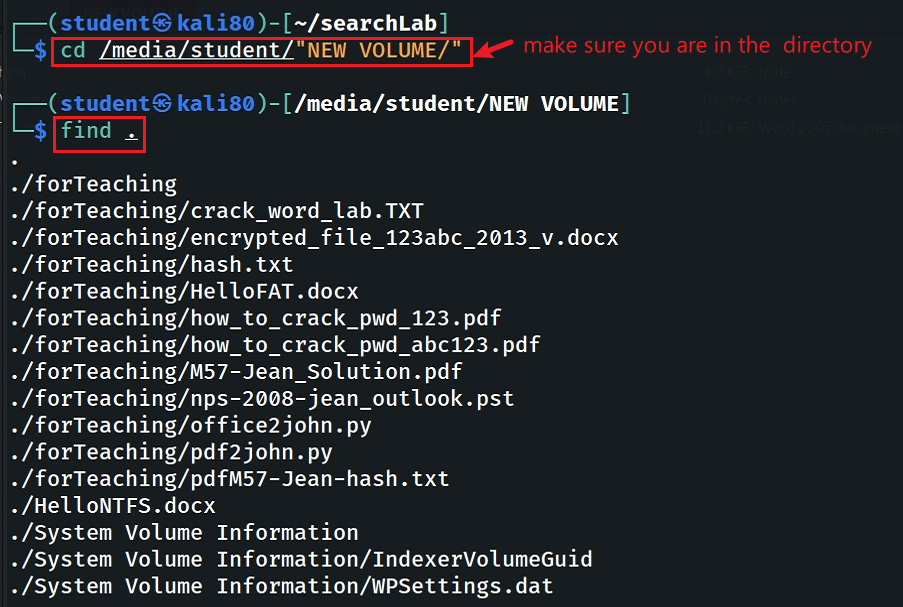 Default is current directory. The command is the same as
include all subfolders, recursively
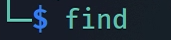 -name and -iname: find file/directory names
find a file
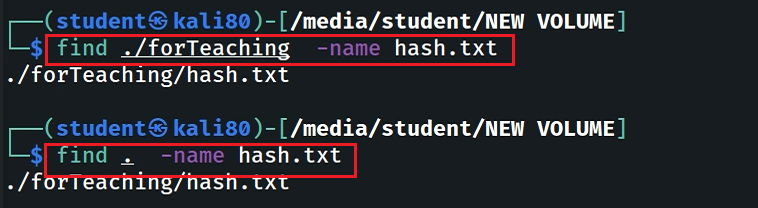 note: only name without path
find a file and ignore case
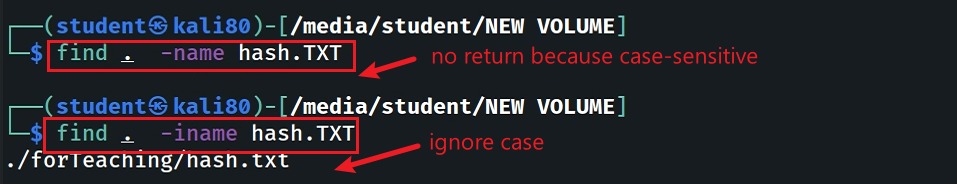 find a directory
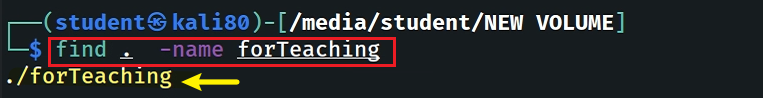 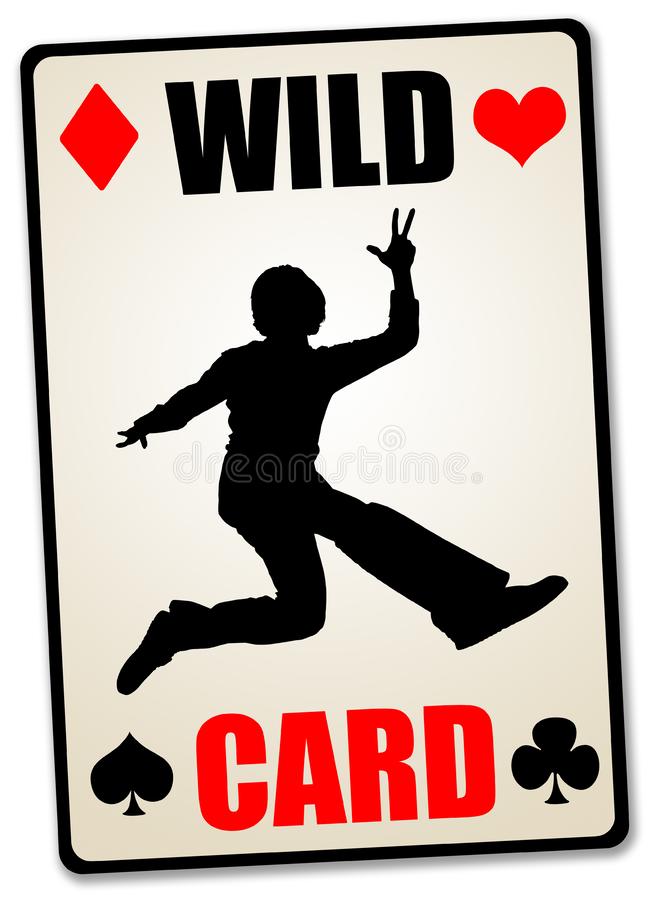 -type: specify string types
Specify the search type  d: directory
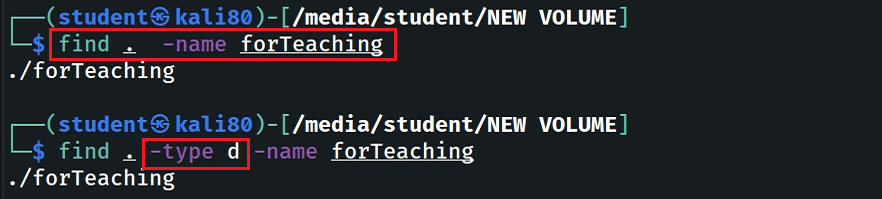 Specify the search type  f: file
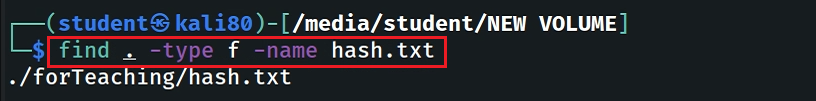 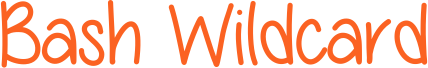 Search all files with extension .txt
Star or Asterisk *: 1+
Question mark ? : 1
Square brackets []: range [a-p0-9]
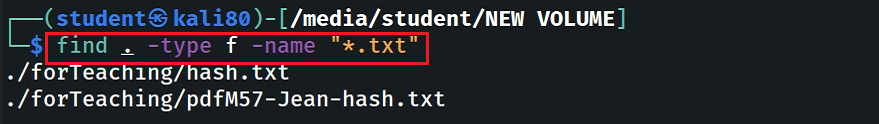 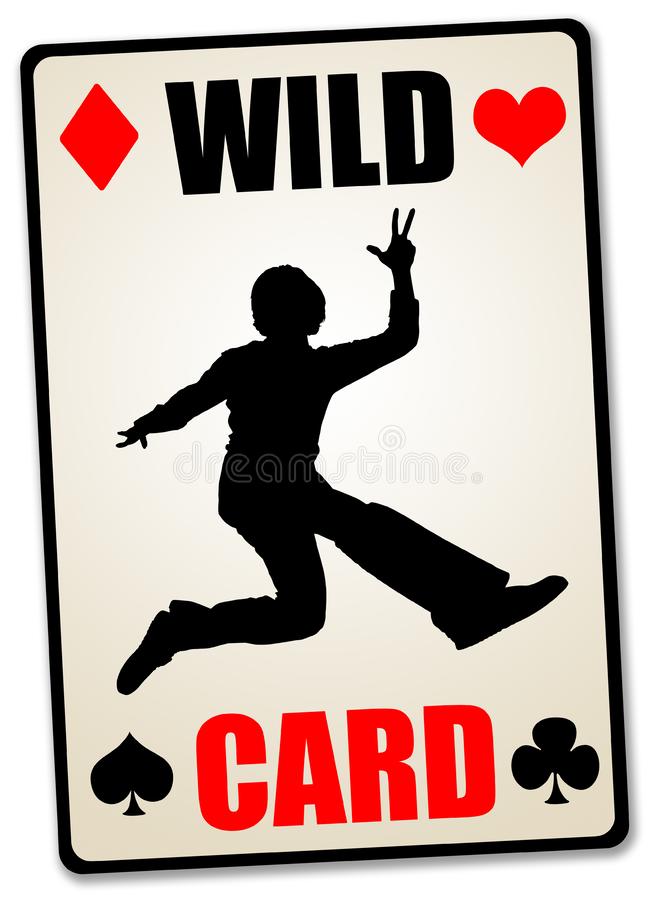 Match all file names starts with the letter “h”
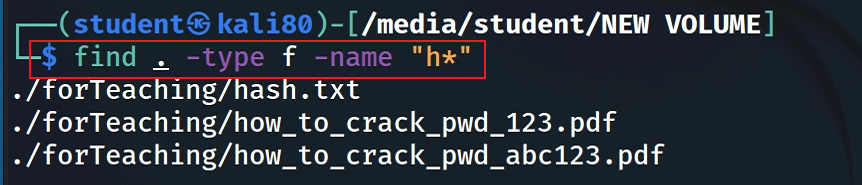 Match all files which first and four letters are “h”
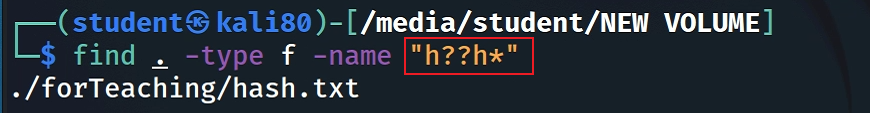 Match all files contains “123” (in the middle of the file name)
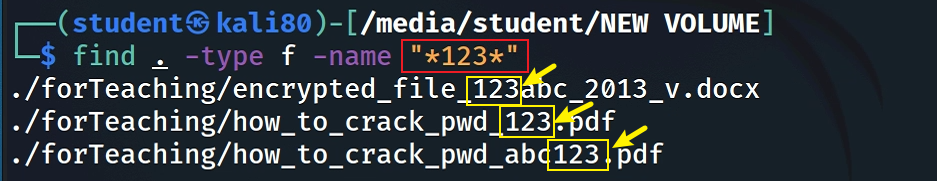 Match on the whole path for -regex
Match all files which name ends with any length of digits
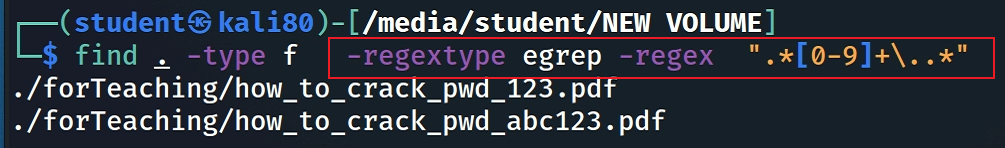 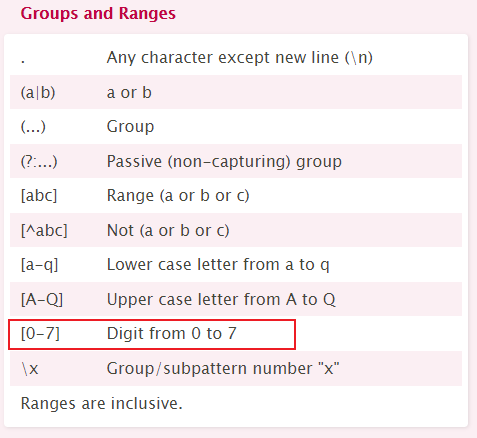 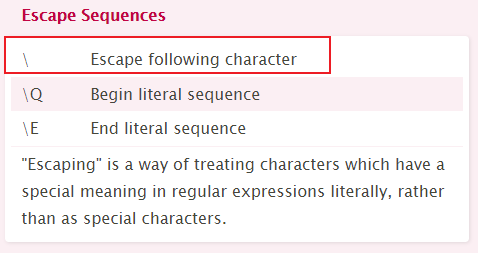 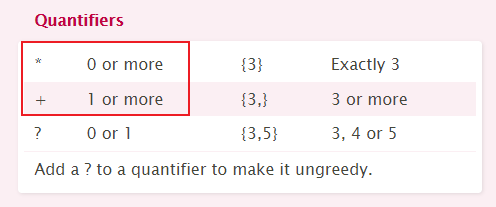 [Speaker Notes: find . -type f   -regextype egrep -regex  ".*[0-9]+\..*«
https://cheatography.com/davechild/cheat-sheets/regular-expressions/

https://www.gnu.org/software/grep/manual/html_node/Basic-vs-Extended.html]
Match exact three upper case letter in the path, excluding file extension.
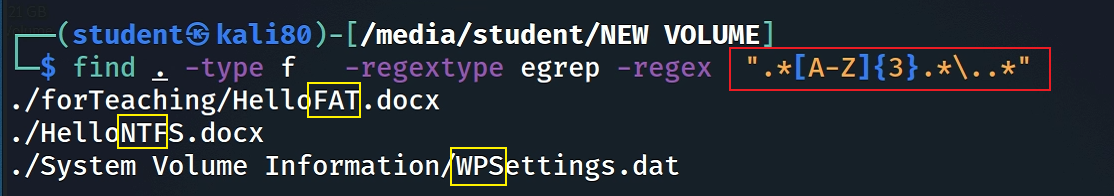 [Speaker Notes: find . -type f   -regextype egrep -regex  ".*[A-Z]{3}.*\..*"]
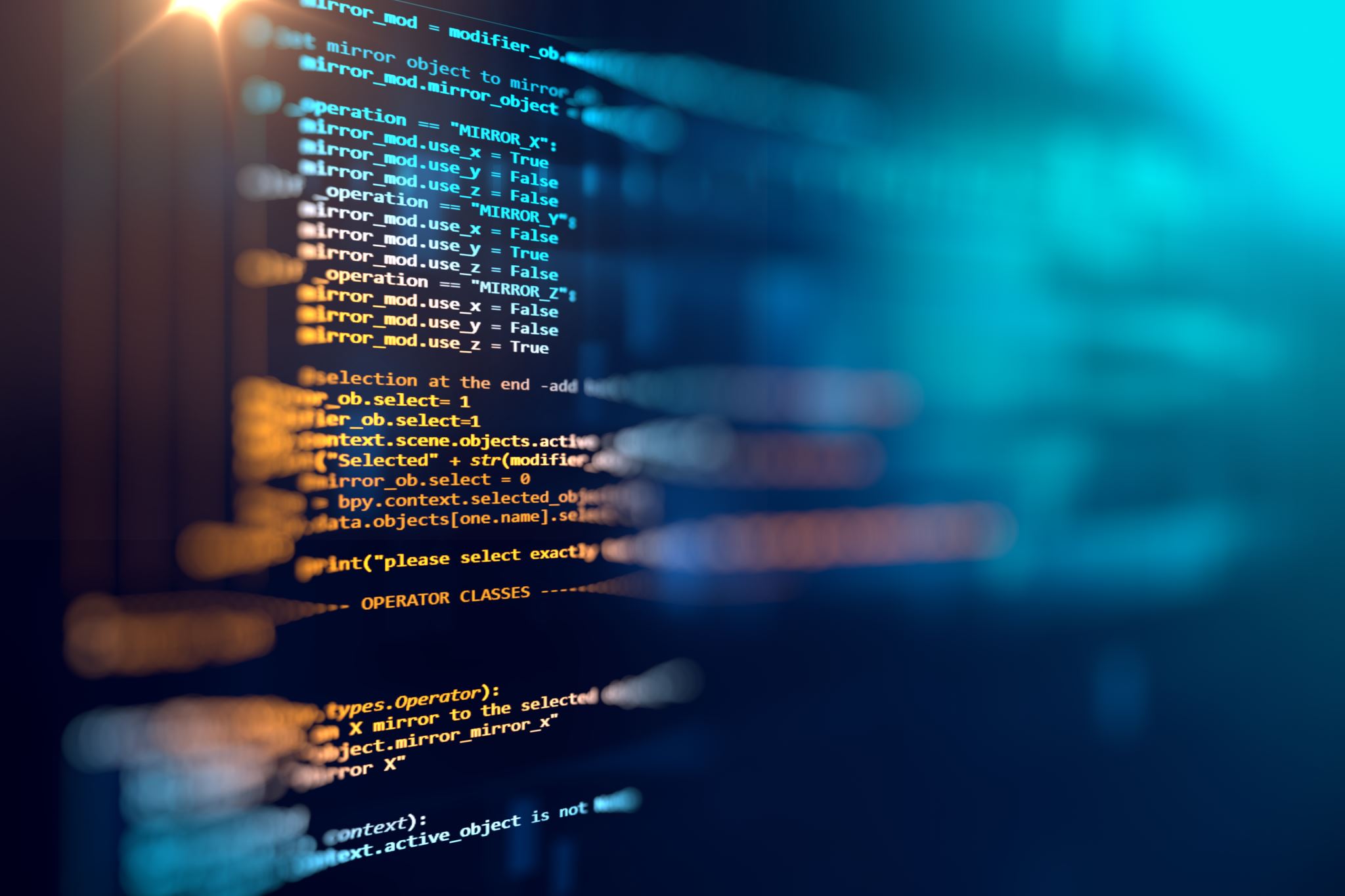 file metadata and find usage
timestamps/permissions/users
Find Files With 777 Permissions
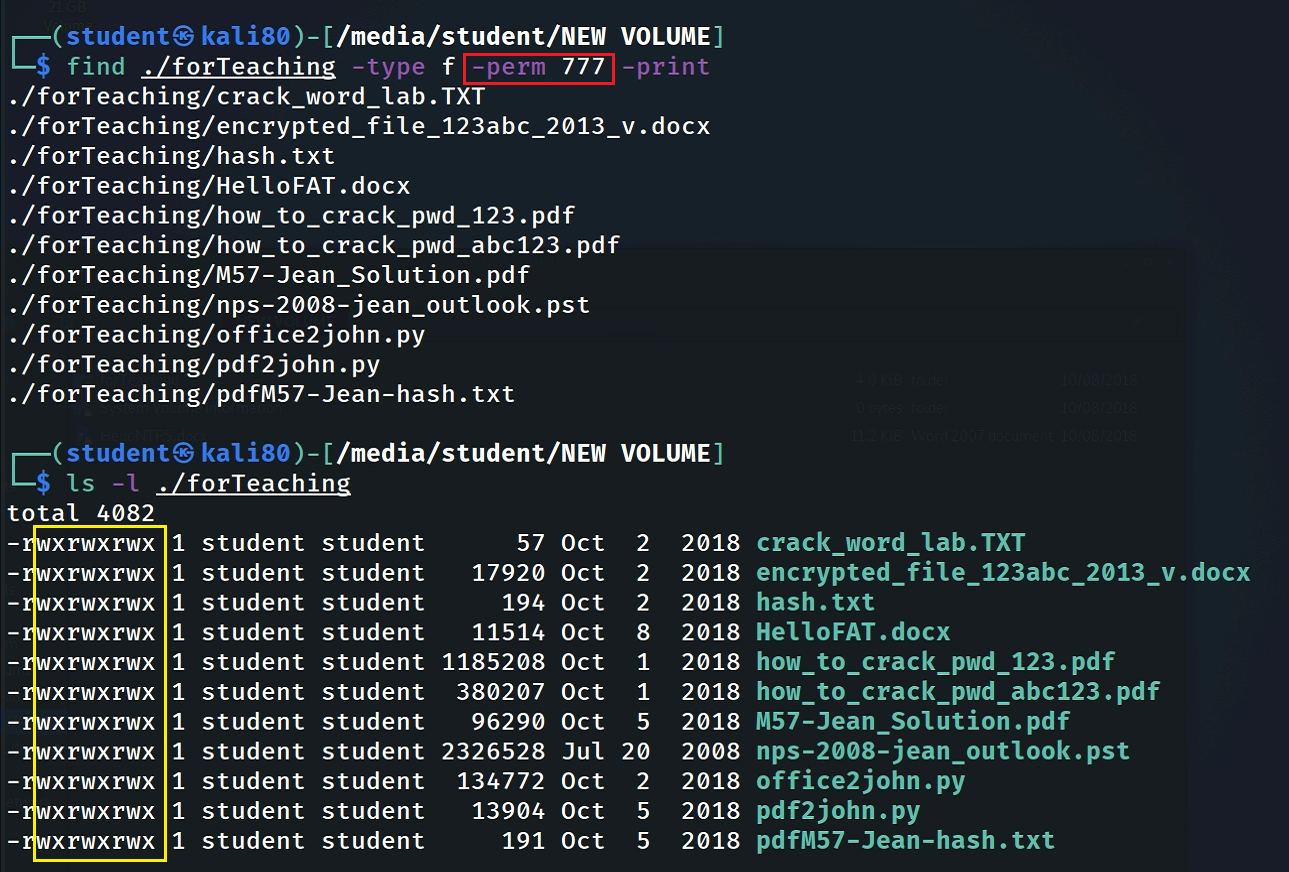 Find Files Without 777 Permissions
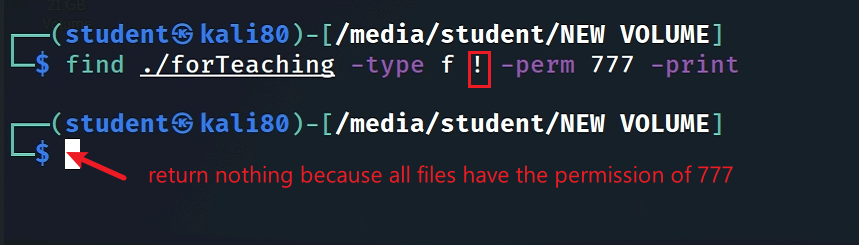 Note: we can’t change the permission of files here because we mounted the image as read only
“atime”, “mtime” and “ctime”
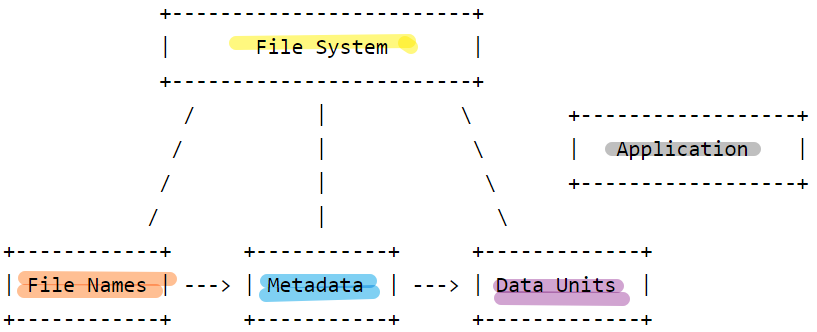 atime, mtime
ctime
Change working directory
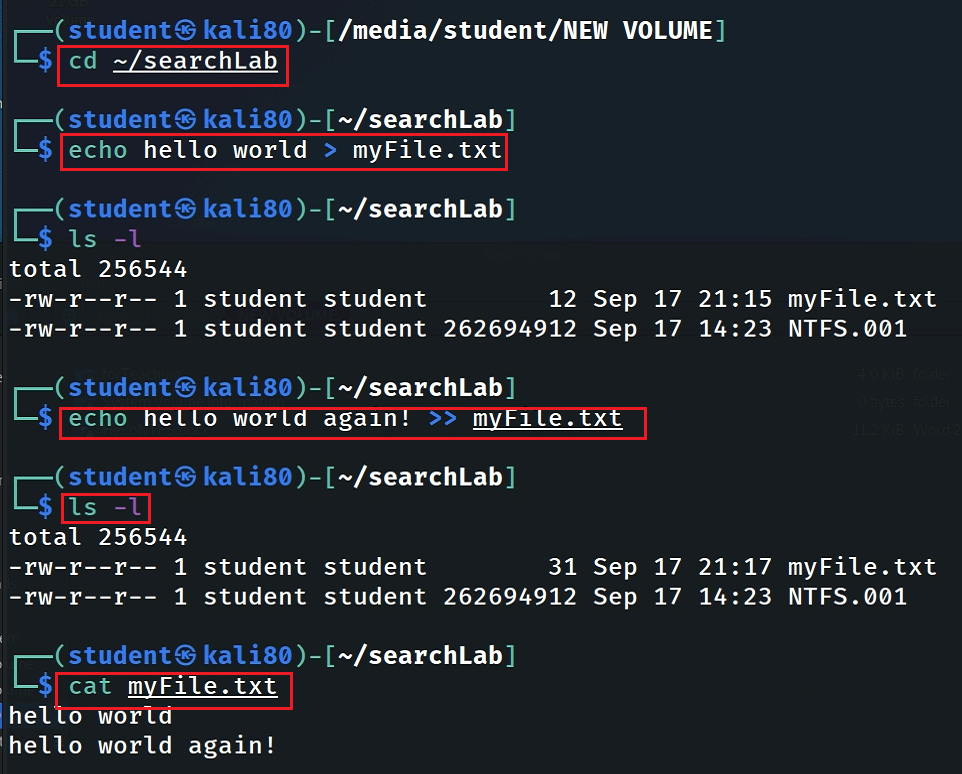 Create a new file
modified time (mtime)
Review the permission and timestamps
Modified a line
Review the permission and timestamps
Access the file content
Can you recreate the file changing history?
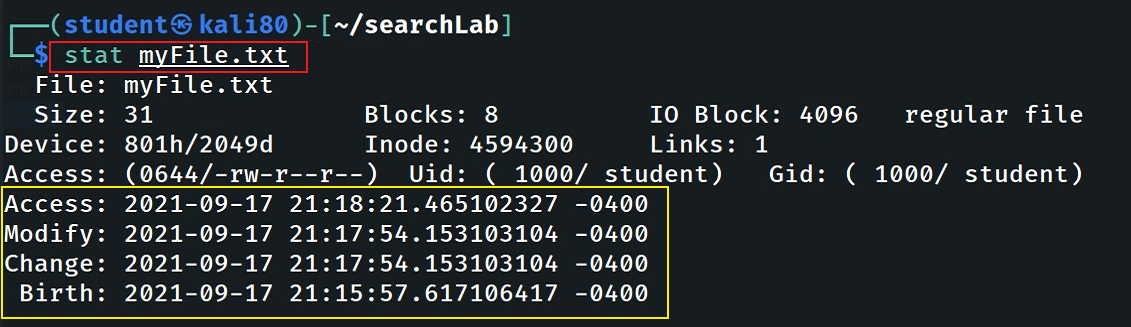 Coordinated Universal Time is 4 hours ahead of Eastern Time
Timestamp changes when changing permission
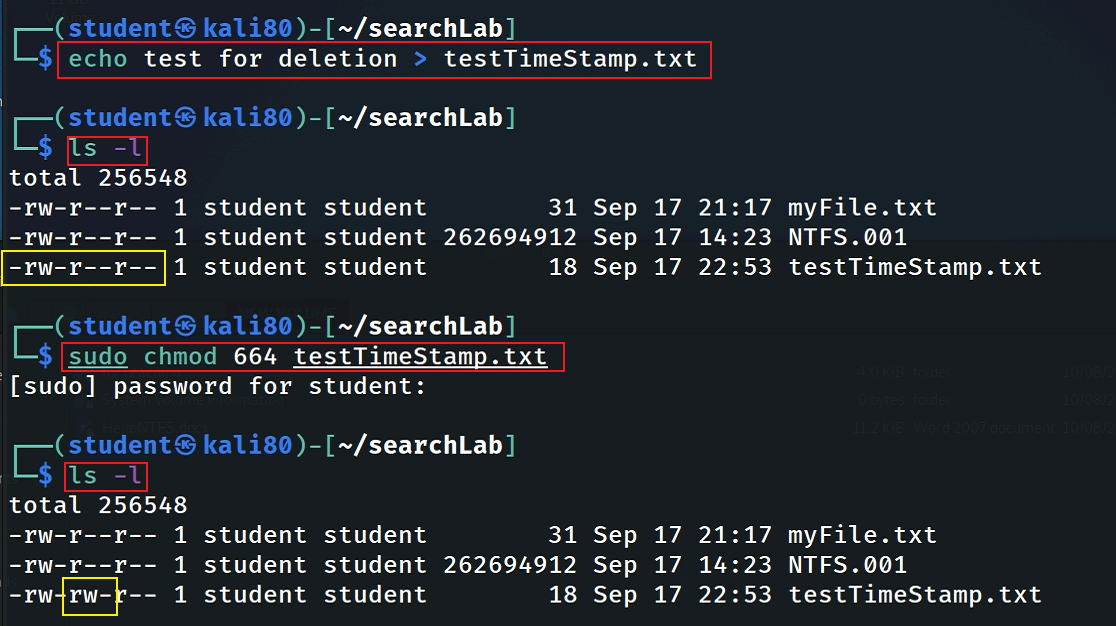 Create a new file
Change permission
Change permission doesn’t change the timestamp (content)
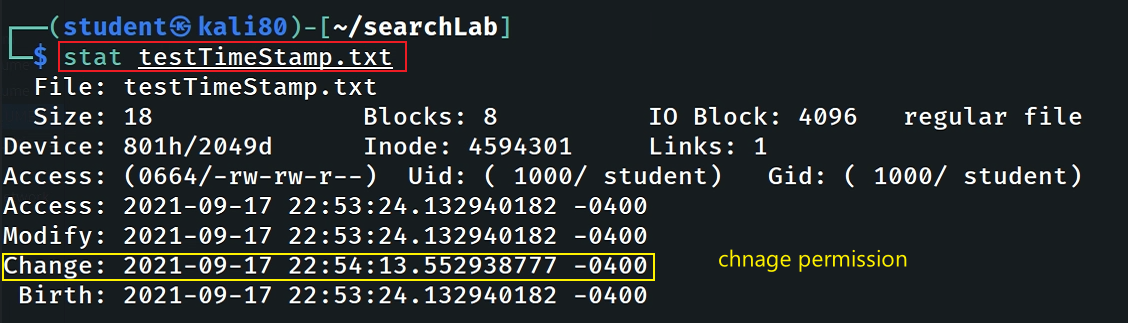 note: we did not modify the content of the file, so birth time=Modify time
View (Access) the file with leafpad
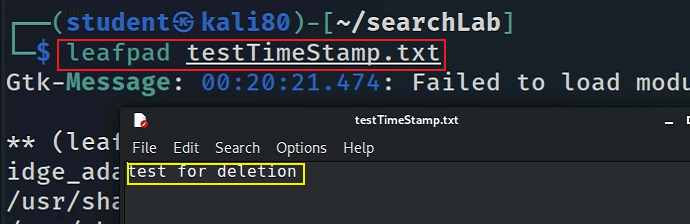 Note: we did not change the content
Check timestamps
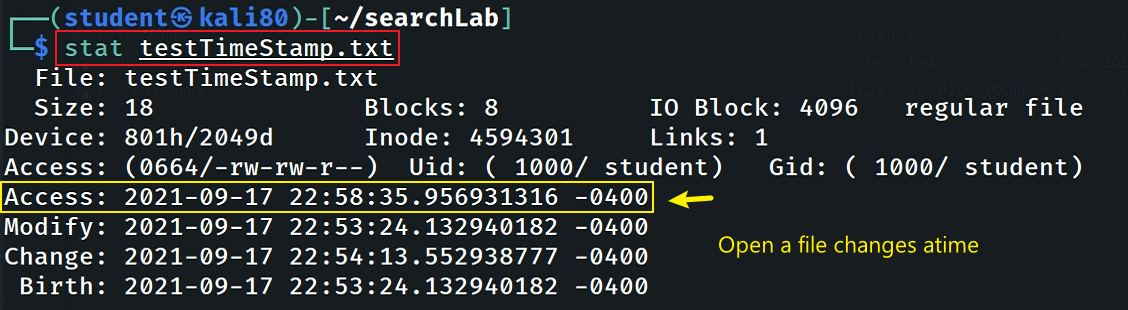 Note: mtime doesn’t change, but atime changed
Find Files With –perm=xxx Permissions
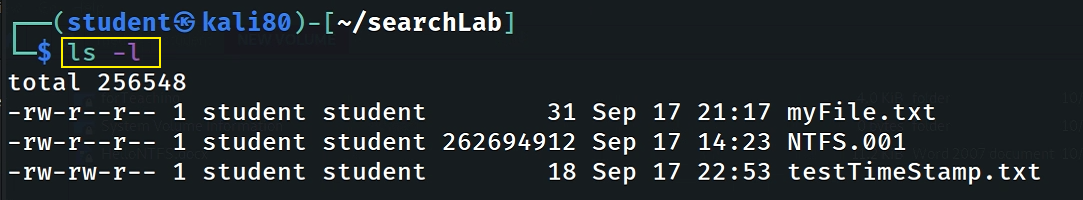 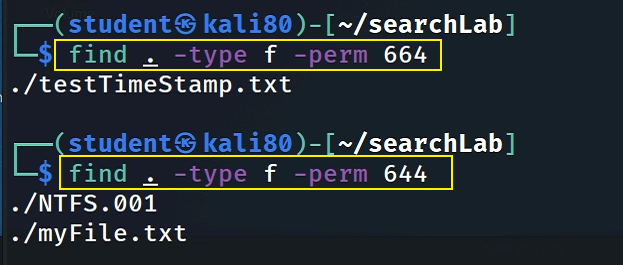 Find Files With /u=r /u=w /u=x Permissions
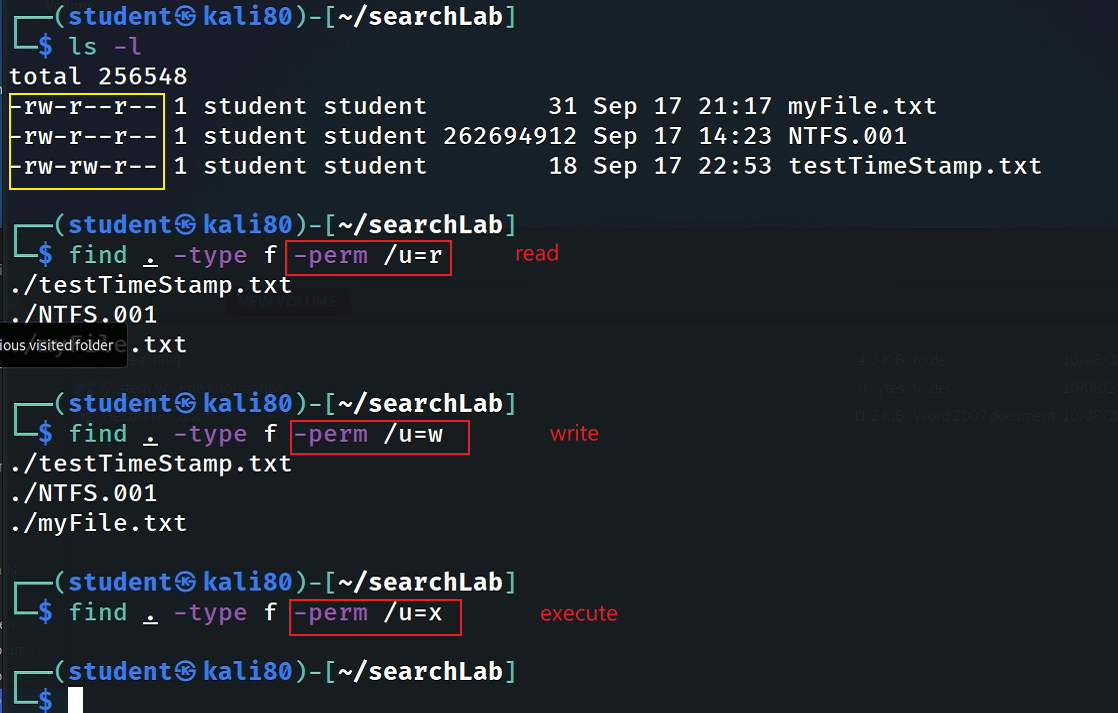 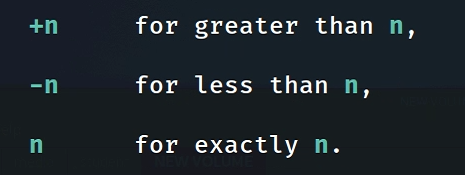 Find Changed Files in Last 1 Hour
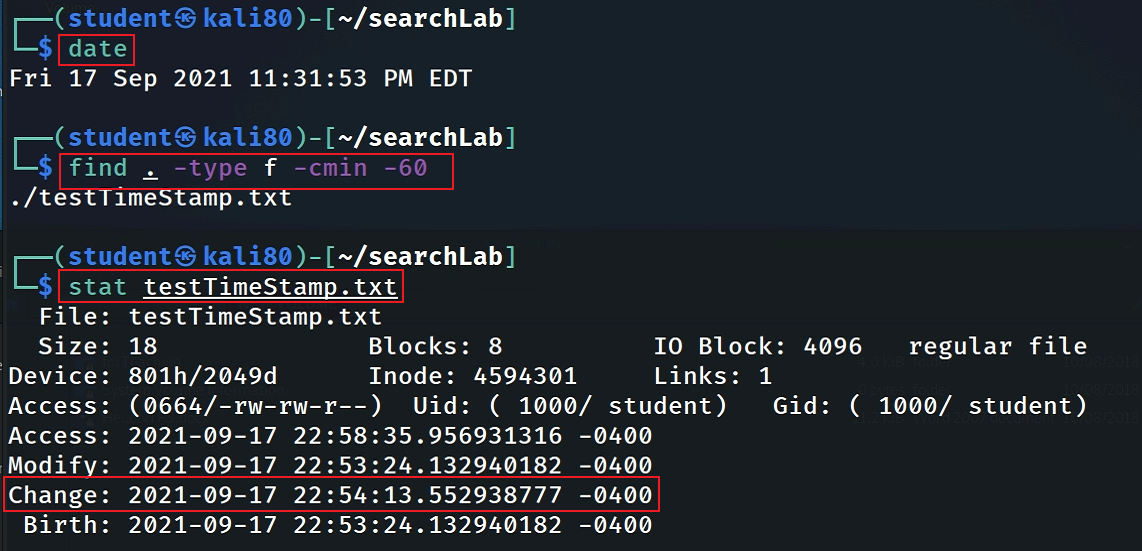 Find Modified Files in Last 1 Hour
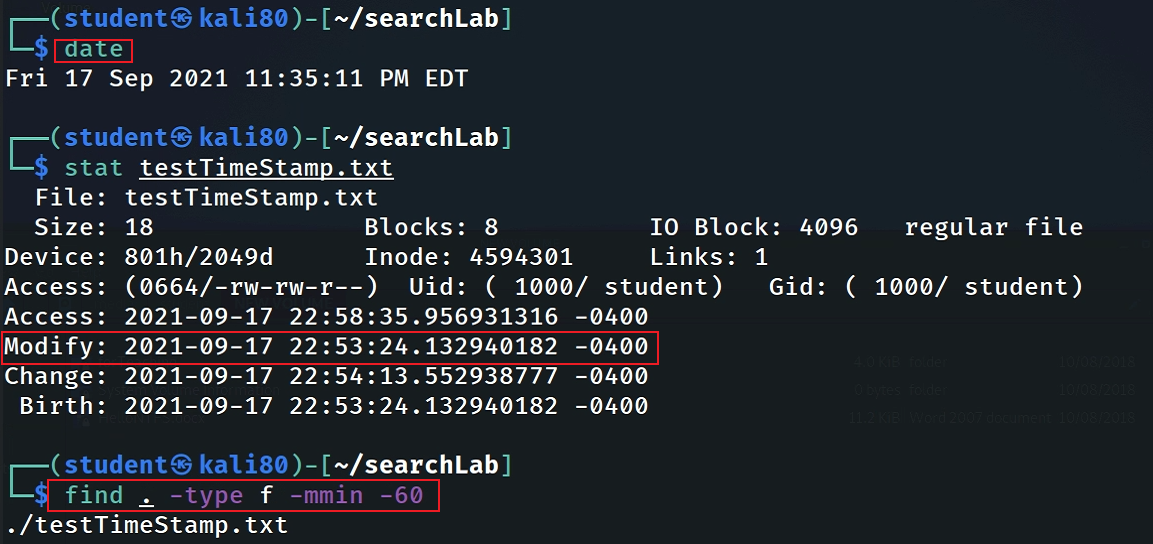 Find Accessed Files in Last 1 Hour
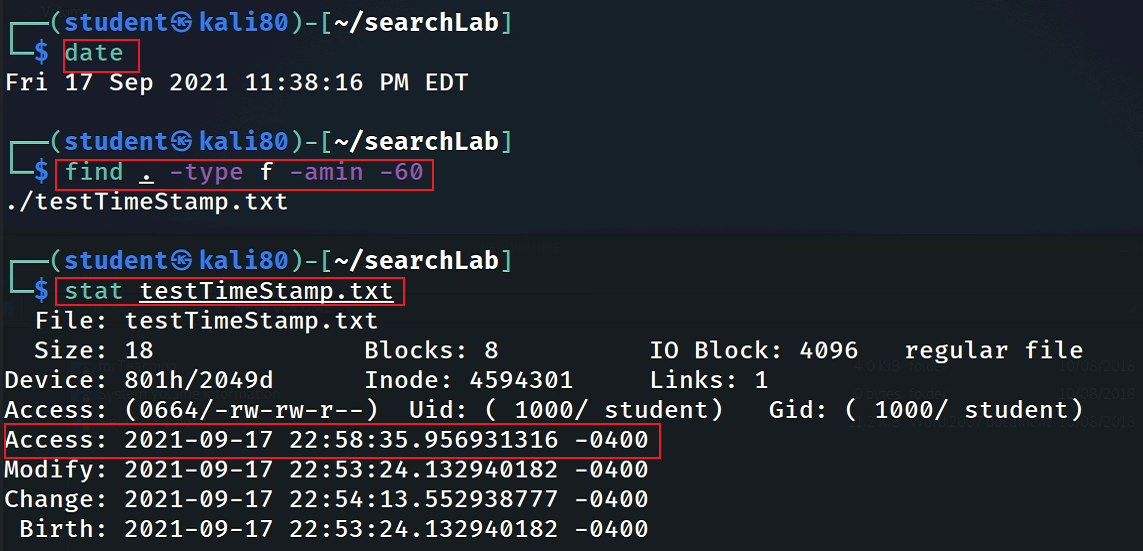 Find files that were last  accessed less than n*24 hours ago
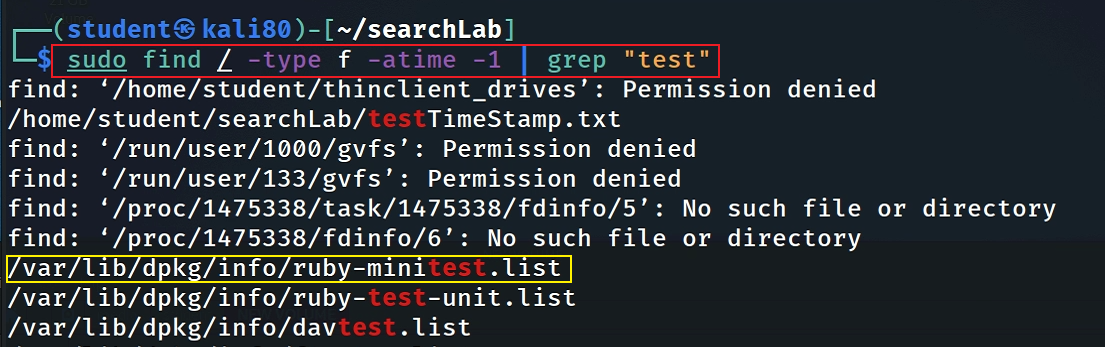 Verify file  was  last  accessed less than n*24 hours ago
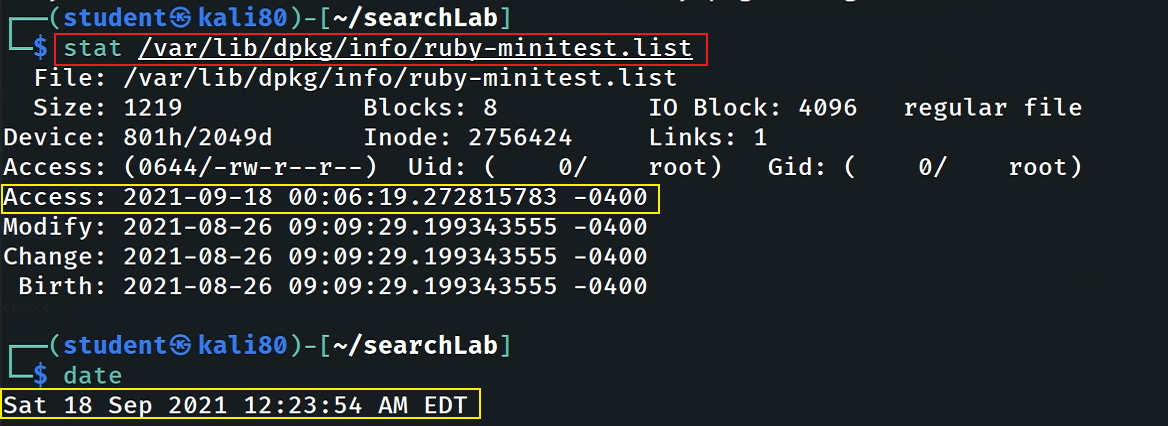 Find files that were modified/changed less than n*24 hours ago
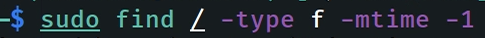 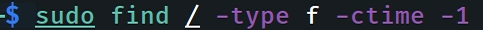 try by yourself and verify your command!
Find files that size that is great than 10MB
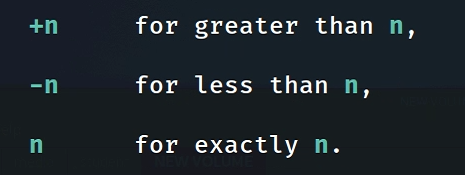 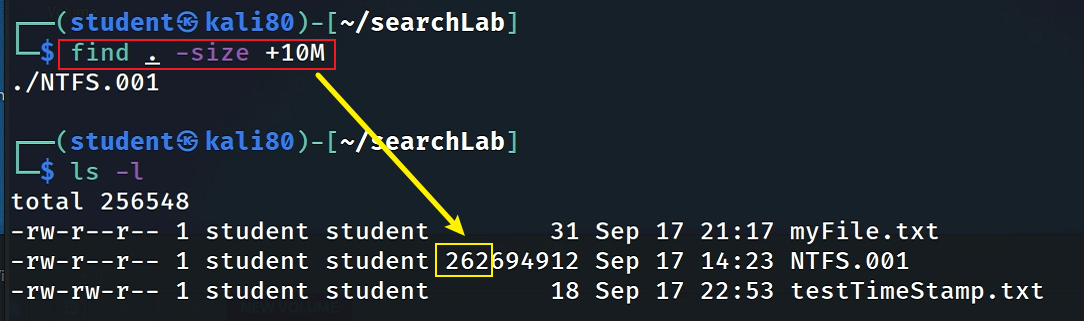 Find files that size between 10MB and 300MB
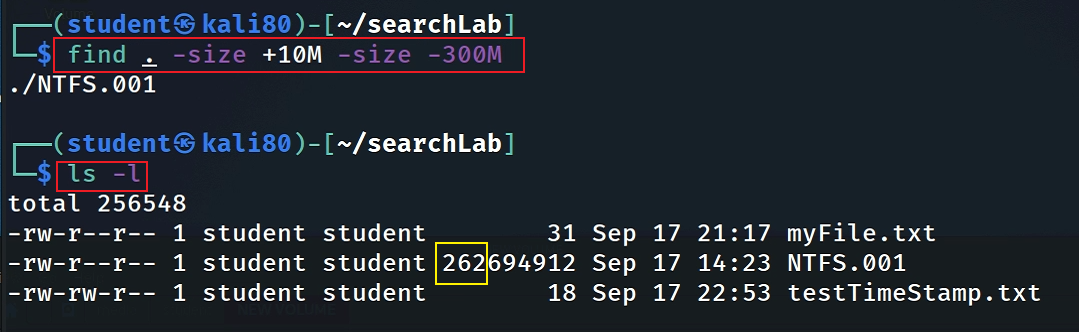 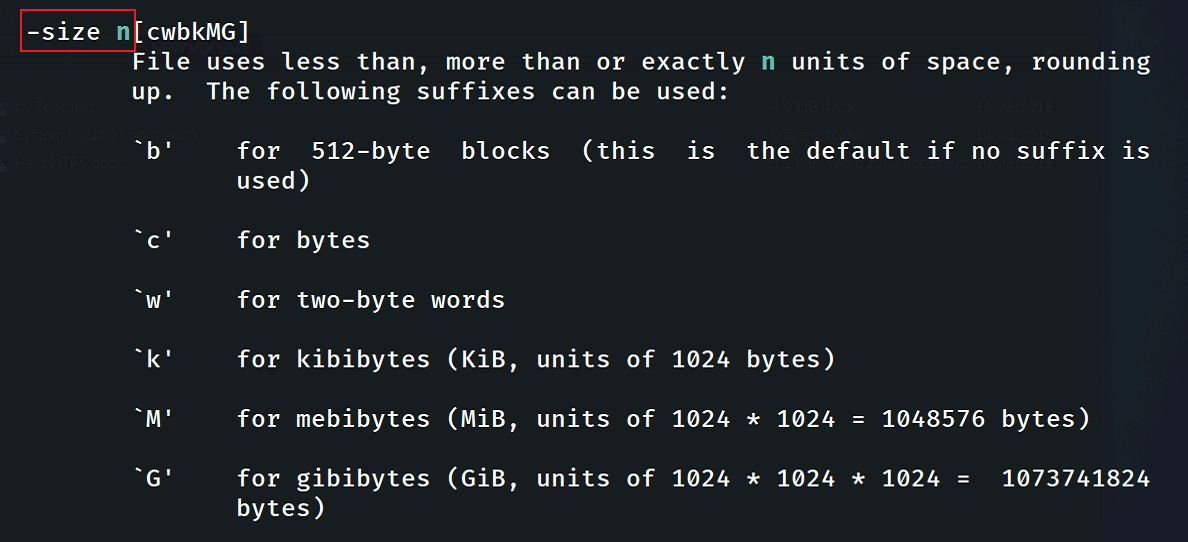 Find files that size between 20 – 40 bytes
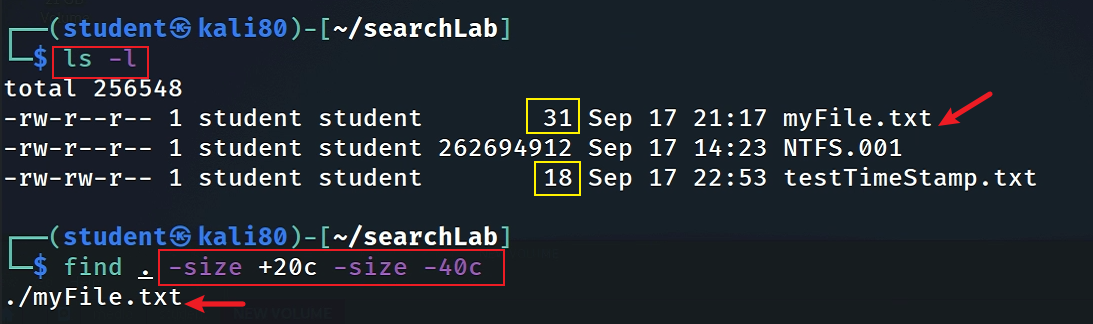 Find Particular Files of User
To find all .txt files of user student under /home directory.
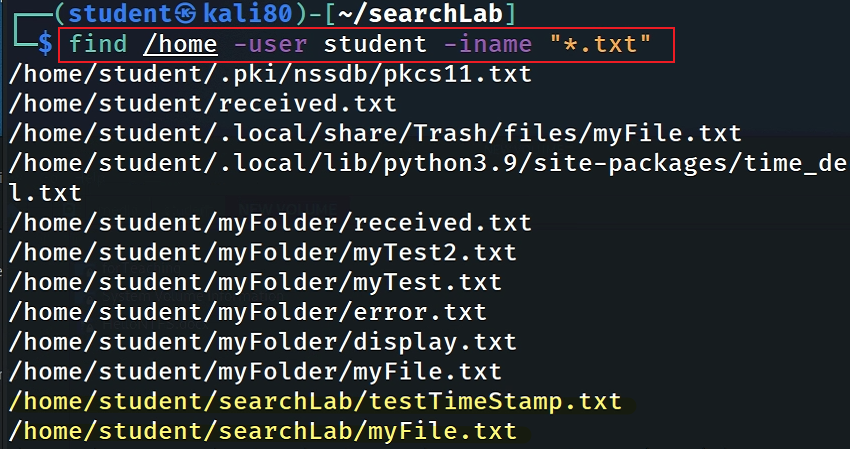 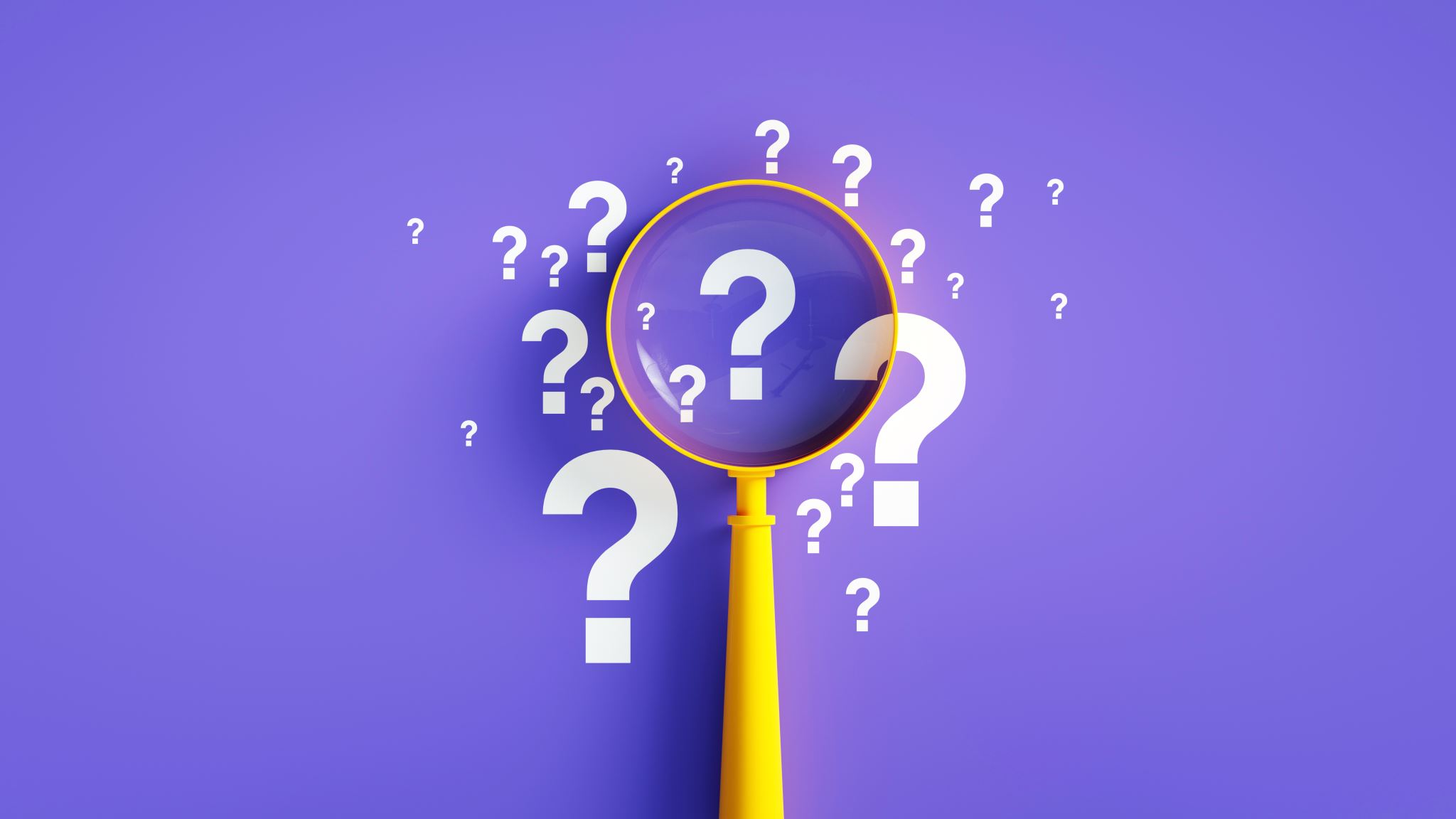 Why should not trust search results?
anti-forensic
[Speaker Notes: https://www.shellhacks.com/fake-file-access-modify-change-timestamps-linux/]
Set a fake [amc]time by changing system time
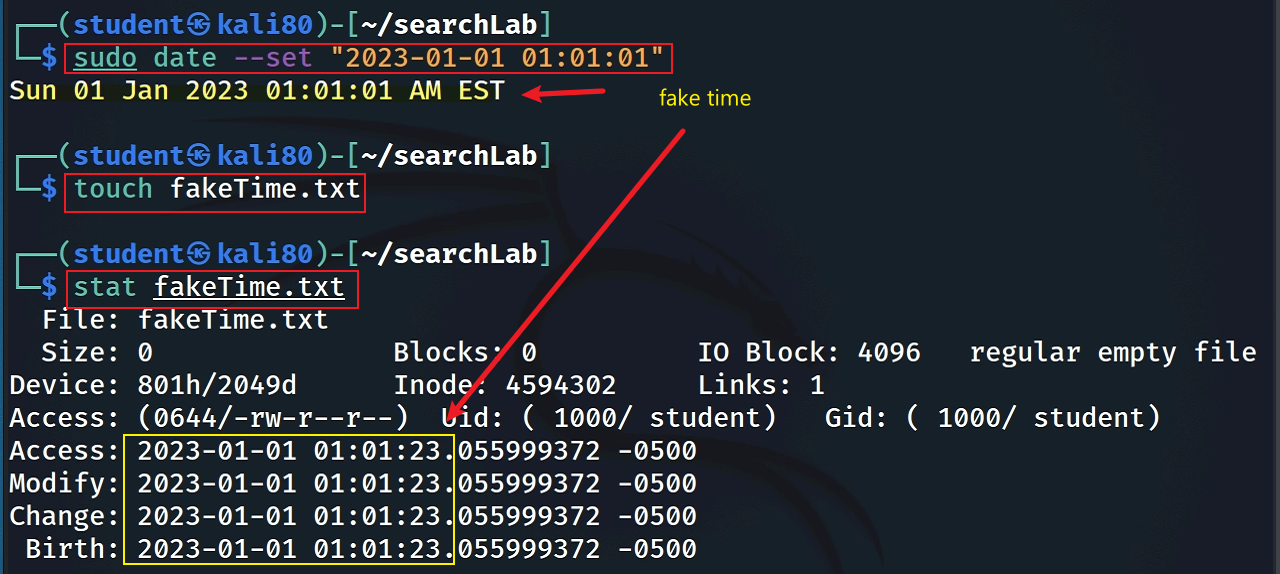 [Speaker Notes: sudo date --set “2023-01-01 01:01:01”]
Reset time back to correct time
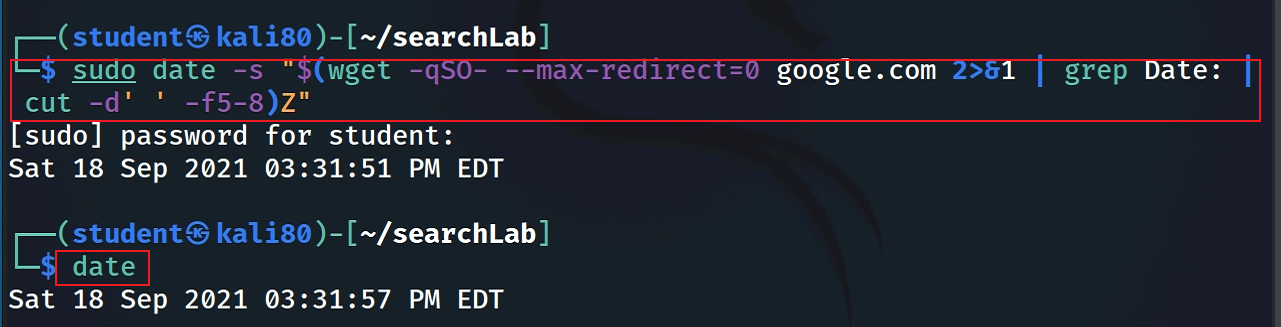 sudo date -s "$(wget -qSO- --max-redirect=0 google.com 2>&1 | grep Date: | cut -d' ' -f5-8)Z"
[Speaker Notes: sudo date -s "$(wget -qSO- --max-redirect=0 google.com 2>&1 | grep Date: | cut -d' ' -f5-8)Z“
https://askubuntu.com/questions/81293/what-is-the-command-to-update-time-and-date-from-internet]
Set a fake time using touch -t
Create a normal file
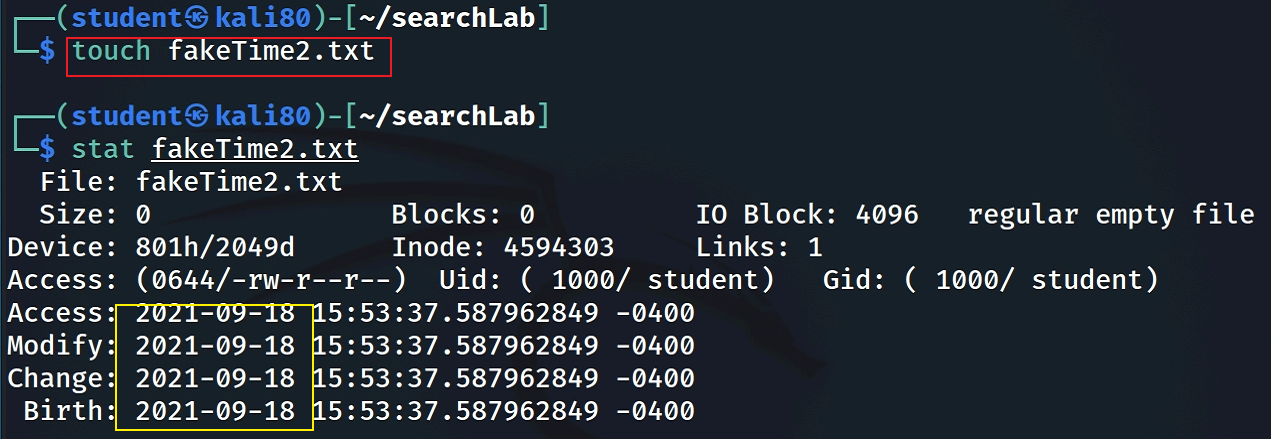 touch -t [[CC]YY]MMDDhhmm[.SS]
Create a normal file with the fake system time
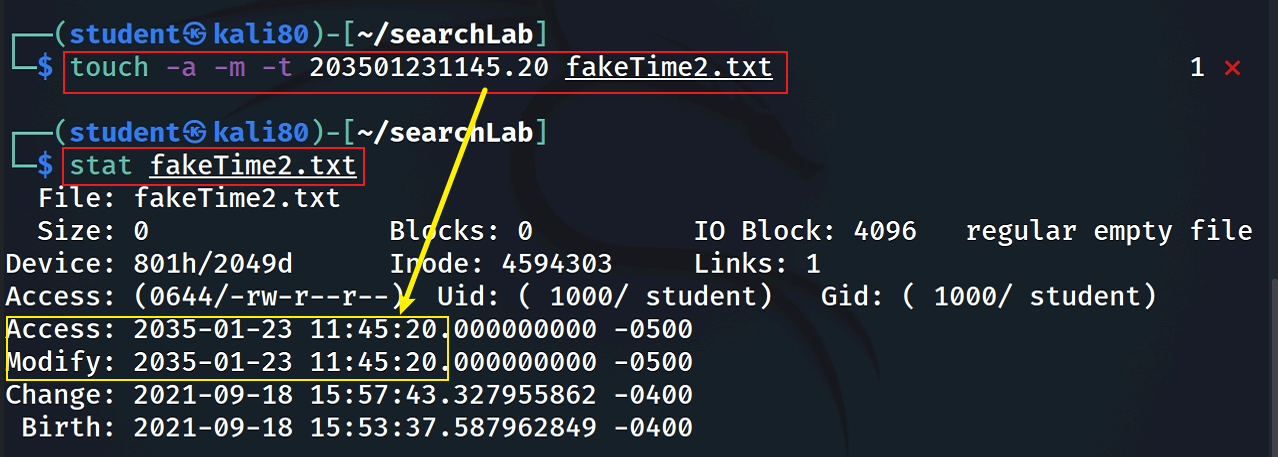 touch -a -m -t 203501231145.20 fakeTime2.txt
Copy a fake timestamp -r
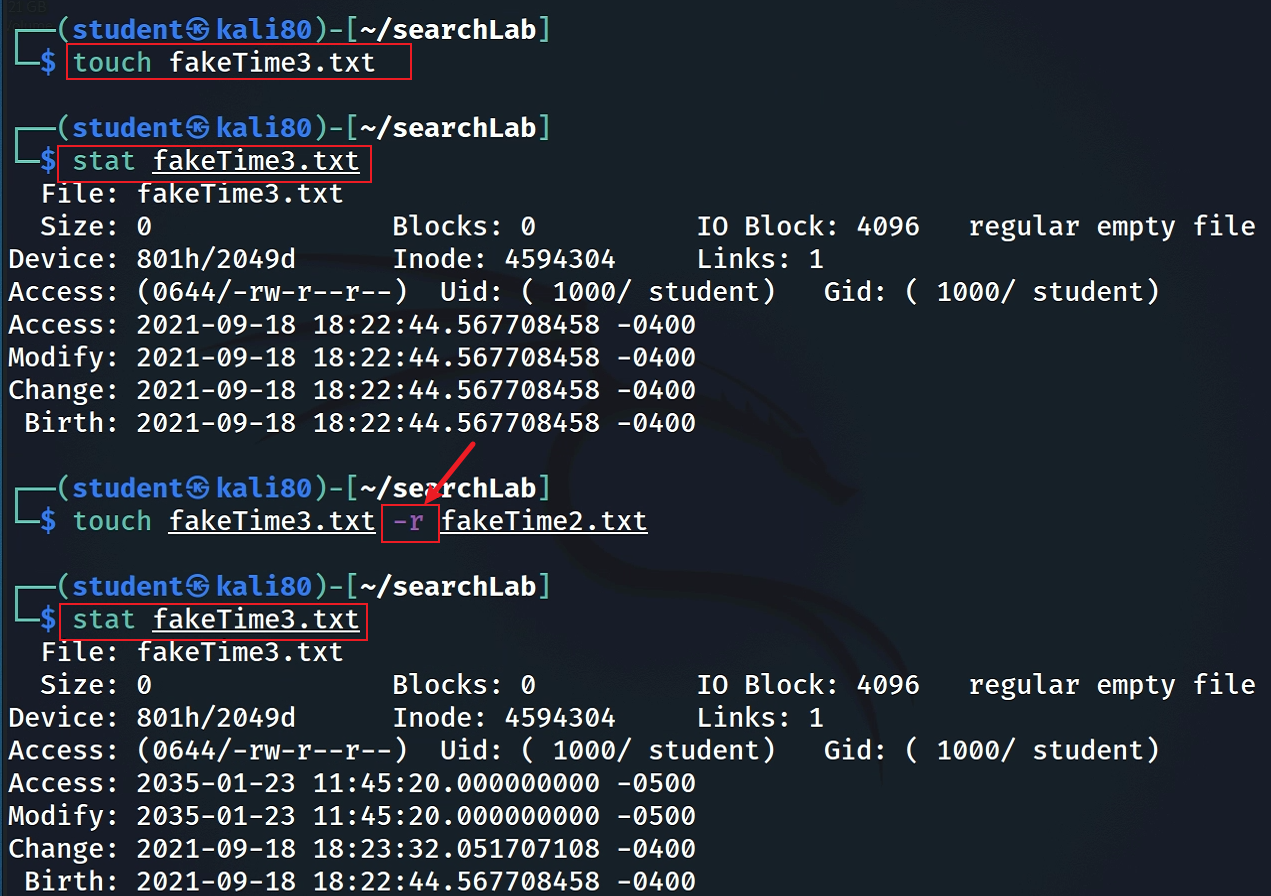 Create a normal file
Copy a timestamp from fakeTimes2.txt
Anti-anti-forensics
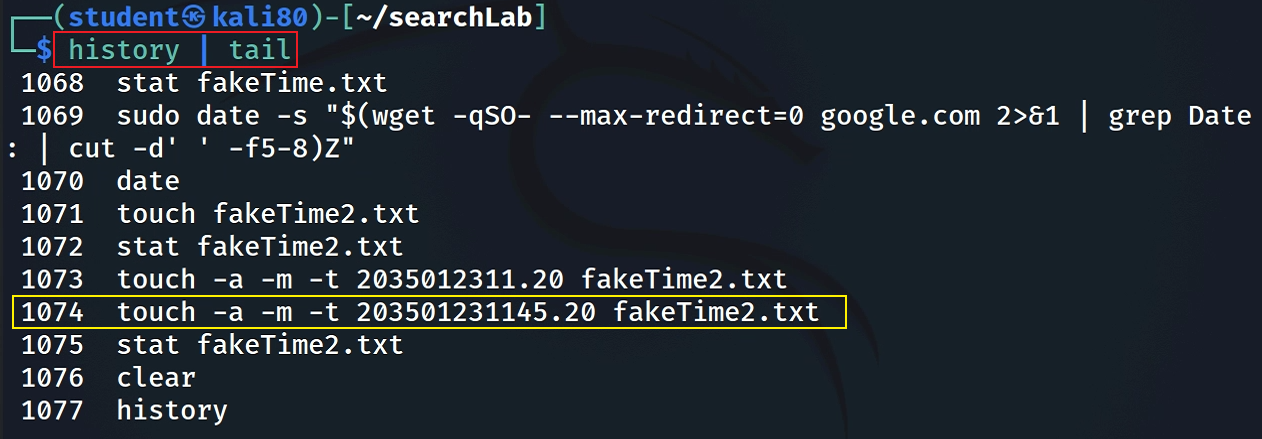 A small research project (extra credits)
[Speaker Notes: https://news.ycombinator.com/item?id=8820808]